Государственное автономное образовательное учреждение  высшего образования Ленинградской области
СТРУКТУРА УНИВЕРСИТЕТА:
11 факультетов
5 научно-исследовательских институтов  технопарк
3 бизнес-инкубатора
центр электоральной политики
10 научно-исследовательских лабораторий
научно-исследовательский центр  научно-образовательные центры:
исторических исследований и анализа  религиоведческих и этнополитических исследований  психологического обеспечения деятельности человека  урбанистики и киберантропологии
УРОВНИ ОБРАЗОВАНИЯ
Сроки обучения:
специалитет: 5 лет (очная форма обучения)
бакалавриат: 4-5 лет (очная форма обучения)
                       5 лет (заочная форма обучения
                           очно-заочная форма обучения)
магистратура: 2 года (очная форма обучения)
                            2 года и 6 месяцев (заочная форма       обучения)

Форма обучения:
очная, заочная, очно-заочная

Для лиц, имеющих среднее профессиональное и высшее образование, возможно обучение по ускоренной программе.
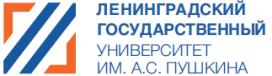 НАПРАВЛЕНИЕ ПОДГОТОВКИ:
Специальное (дефектологическое) образование
Образовательные программы*: 
  логопедия
  олигофренопедагогика
  специальная психология
  дошкольная дефектология
* разделение производится в ходе учебного процесса.
Факультет специального (дефектологического) образования +7 (911) 500-96-56
E-mail: dfo.decanat@lengu.ru
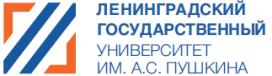 НАПРАВЛЕНИЯ ПОДГОТОВКИ:

Биотехнология
Сервис
Туризм
Гостиничное дело
Педагогическое образование с двумя профилями подготовки (Биология и география)
Рекреация и спортивно-оздоровительный туризм
Факультет естествознания, географии и туризма8 (812) 451-91-78; 
8 (812) 452-26-21
E-mail: egit@lengu.ru
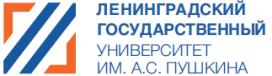 НАПРАВЛЕНИЯ ПОДГОТОВКИ:

Педагогическое образование с двумя профилями подготовки:
Иностранный язык (английский) и иностранный язык
Педагогическое образование с одним профилем подготовки:
Английский язык
Лингвистика
Факультет иностранных  языков8 (812) 466-50-99
E-mail: iniaz.dekanat@lengu.ru
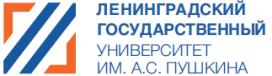 НАПРАВЛЕНИЕ ПОДГОТОВКИ:

Педагогическое образование 
с двумя профилями подготовки (История и обществознание)
История
Факультет истории и социальных наук8 (812) 451-93-83
E-mail: isn.decanat@lengu.ru
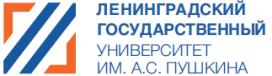 НАПРАВЛЕНИЯ ПОДГОТОВКИ:

Педагогическое образование 
с двумя профилями подготовки (Информатика и математика)
Прикладная информатика
Землеустройство и кадастры
Факультет математики и информатики8 (812) 451-91-77
E-mail: mii.dekanat@lengu.ru
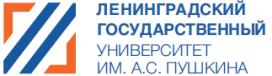 НАПРАВЛЕНИЯ ПОДГОТОВКИ:

Психология
Клиническая психология
Педагогическое образование
(Начальное образование)
Педагогическое образование
(Дошкольное образование)
Психолого-педагогическое образование
Факультет психологии8 (812) 346-55-58
E-mail: psi.of.decanat@lengu.ru
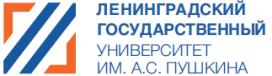 НАПРАВЛЕНИЯ ПОДГОТОВКИ:

Реклама и связи с общественностью
Журналистика
Педагогическое образование с двумя профилями подготовки 
(Русский язык и литература)
Педагогическое образование
Русский язык
Литература
Филологический факультет8 (812) 451-98-42
E-mail: filolog.dekanat@lengu.ru
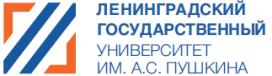 НАПРАВЛЕНИЕ ПОДГОТОВКИ:

 Педагогическое образование
 (Физическая культура)
Факультет физической культуры8 (812) 451 91 74
E-mail: ffks.dekanat@lengu.ru
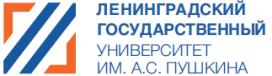 НАПРАВЛЕНИЯ ПОДГОТОВКИ:

Ландшафтная архитектура
Педагогическое образование (Изобразительное искусство)
Педагогическое образование
    (Музыка)
Дизайн
Дизайн 
Графический дизайн
Факультет философии, культурологии и искусства8 (812) 451-91-75
E-mail: fki.dekanat@lengu.ru
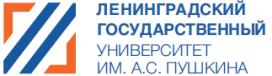 НАПРАВЛЕНИЯ ПОДГОТОВКИ:

Экономика
Менеджмент
Государственное и муниципальное управление
Социальная работа
Документоведение и архивоведение
Экономический факультет8 (812) 451-74-41
E-mail: ei.dekanat@lengu.ru
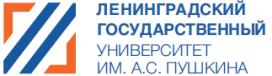 НАПРАВЛЕНИЯ ПОДГОТОВКИ:

Юриспруденция

Уголовное право
Гражданское право
Юридический факультет8 (812) 470-56-74
E-mail: urfac.decanat@lengu.ru
ОБЩЕСТВЕННАЯ ЖИЗНЬ УНИВЕРСИТЕТА
Студенчество - это один из самых ярких периодов жизни. Чтобы разнообразить его учебные заведения активно поддерживают внеучебную деятельность в виде формирования студенческих организаций, различных секций и объединений по интересам.
Студенческая жизнь в ЛГУ им. Пушкина разнообразна и богата событиями. Помимо занятий, научных семинаров и конференций в нашем университете ежегодно проводится множество студенческих мероприятий. Среди них:
Чемпионат Лиги КВН
Соревнования по «Что? Где? Когда?»
Фестивали студенческого творчества
Конкурсы мистер и мисс ЛГУ и т.д.
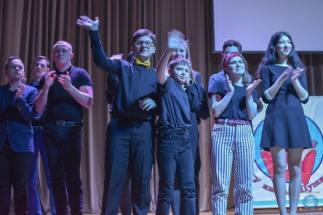 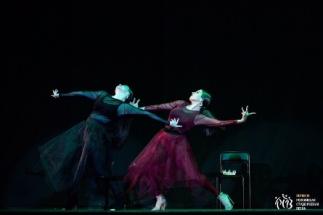 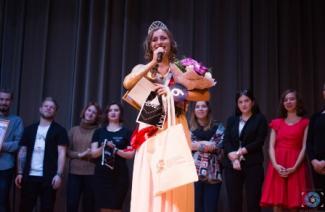 ЛУЧШИЕ СПОРТИВНЫЕ РЕЗУЛЬТАТЫ СПОРТСМЕНОВ УНИВЕРСИТЕТА
СТУДЕНТЫ И ВЫПУСКНИКИ - УЧАСТНИКИ ОЛИМПИЙСКИХ ИГР
КУЗНЕЦОВА ЕВГЕНИЯ – США, Атланта (спортивная гимнастика- СЕРЕБРО);  Ширяев Владислав – Сидней, Австралия (400 м с/б);
БРАЙКО ПЕТР – Сидней, Австралия, Афины, Греция (прыжки в высоту);  ГУСЕВА (СОРОКИНА) НАТАЛЬЯ – Турин, Италия (биатлон);
АНТЮХ НАТАЛЬЯ – Лондон, Англия (400 м с б/р – ЗОЛОТО)
ПАВЛИЧЕНКО СЕМЕН – 2014 год, Сочи, Россия, 2018 год – Пхенчхан, Корея (санный спорт)
СИЛЬНЕЙШИЕ СПОРТИВНЫЕ СБОРНЫЕ КОМАНДЫ УНИВЕРСИТЕТА
Легкая атлетика  Сборная команда университета – многократный призер Чемпионата ВУЗов Санкт-Петербурга  Многократные победители и призеры традиционной эстафеты «Звездная эстафета»

Баскетбол (мужчины)
9-ти кратные победители Чемпионата ВУЗов Санкт-Петербурга  Двукратные обладатели бронзовых медалей в Чемпионате России среди студентов  Двукратные ЧЕМПИОНЫ РОССИИ среди студентов  Двукратные СЕРЕБРЯНЫЕ ПРИЗЕРЫ Чемпионата ЕВРОПЫ среди университетов
СИЛЬНЕЙШИЕ СПОРТИВНЫЕ СБОРНЫЕ КОМАНДЫ УНИВЕРСИТЕТА
Лыжный спорт
Победители Зимней универсиады Санкт-Петербурга 2018 и 2019 года  Участники финальных этапов Всероссийской Универсиады  Призеры Северо-западного Федерального округа  Многократные победители всероссийской гонки «Лыжня России»  Мини-футбол (девушки)  Многократные Призеры Чемпионата ВУЗов Санкт-Петербурга
Призеры и Победители (2014, 2015, 2016, 2017, 2018 год) Северо-западного Федерального округа среди студентов
Волейбол (девушки)
Серебряные призеры 2015, 2016, 2017, 2018 гг., бронзовые призеры Чемпионата ВУЗов Санкт- Петербурга 2014 года,  финалисты Всероссийской Универсиады 2014 и 2016 гг
Черлидинг
БРОНЗОВЫЕ ПРИЗЕРЫ ЧЕМПИОНАТА МИРА СРЕДИ СТУДЕНТОВ 2018 ГОДА
ДНИ ОТКРЫТЫХ ДВЕРЕЙ
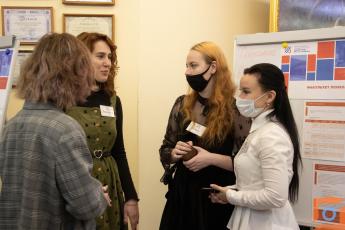 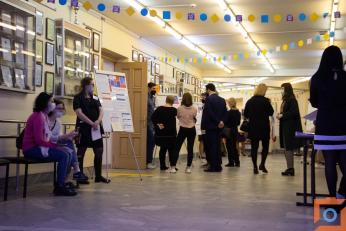 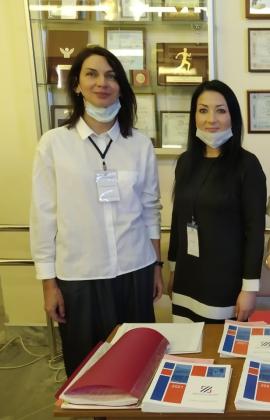 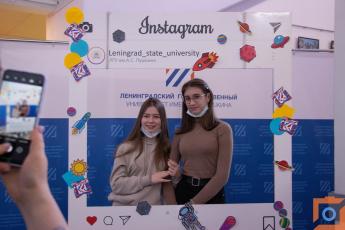 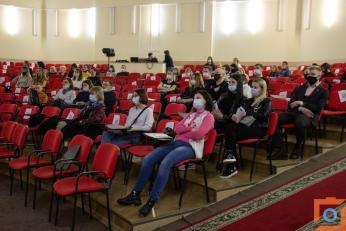 Адрес: Санкт-Петербург, г. Пушкин, Петербургское шоссе, д.10.
Контактный телефон: 466-65-58; Факс: 466-49-99  Электронная почта: pushkin@lengu.ru  www.lengu.ru